COD:
AUTORIAS:
TÍTULO:
TÍTULO:
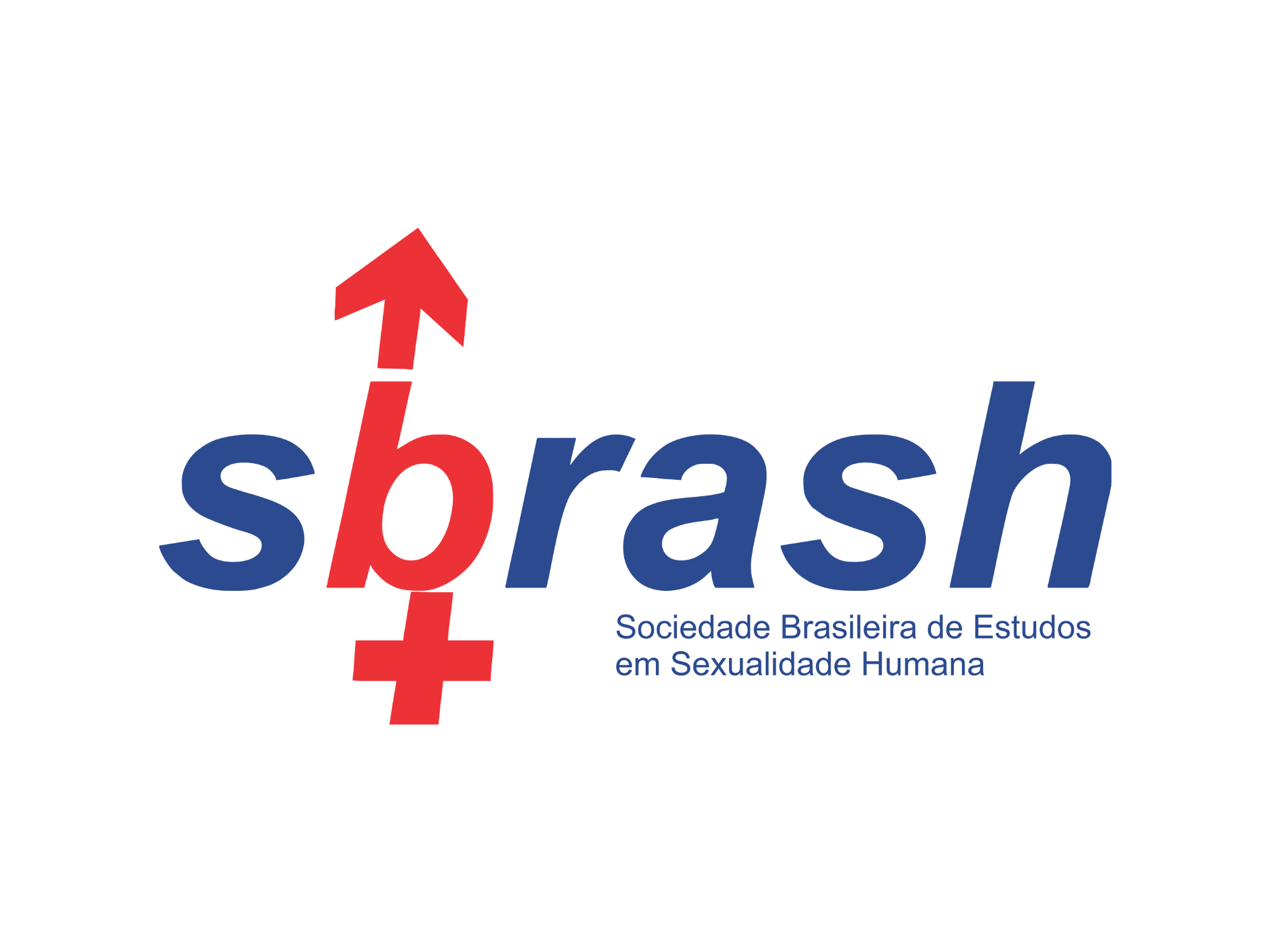 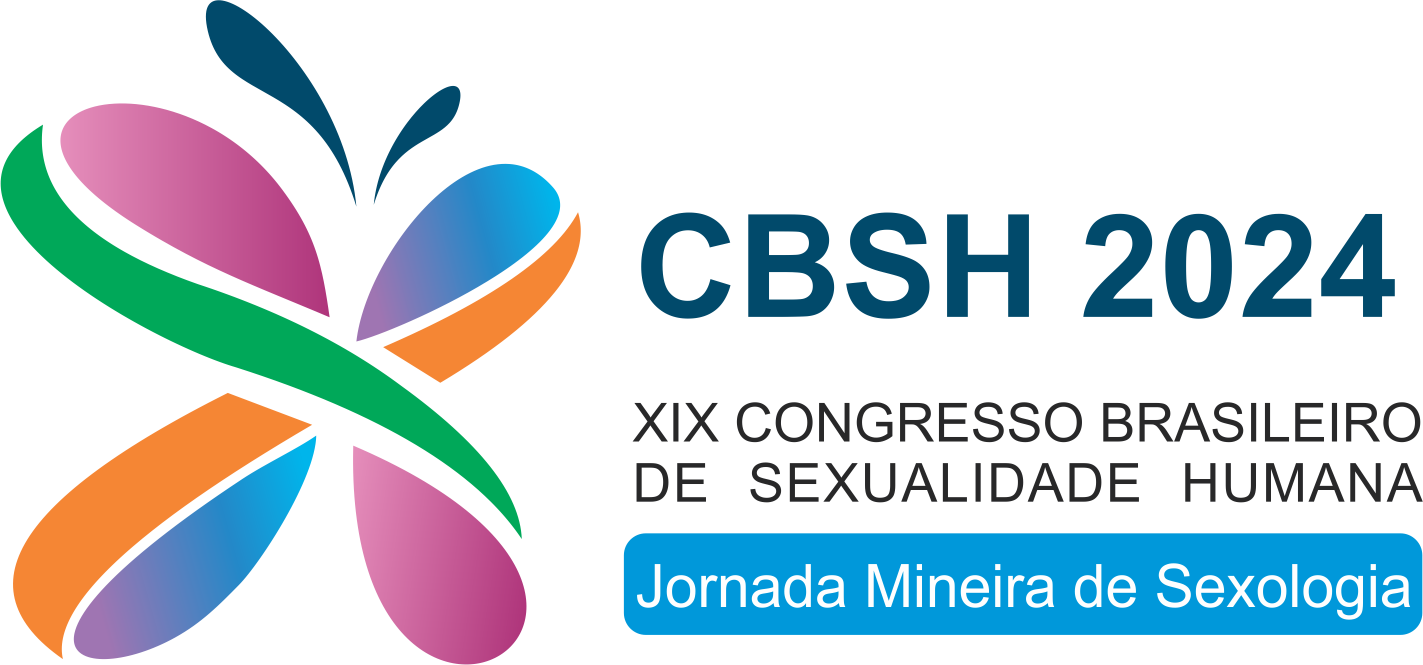 XIX CONGRESSO BRASILEIRO DE SEXUALIDADE HUMANA